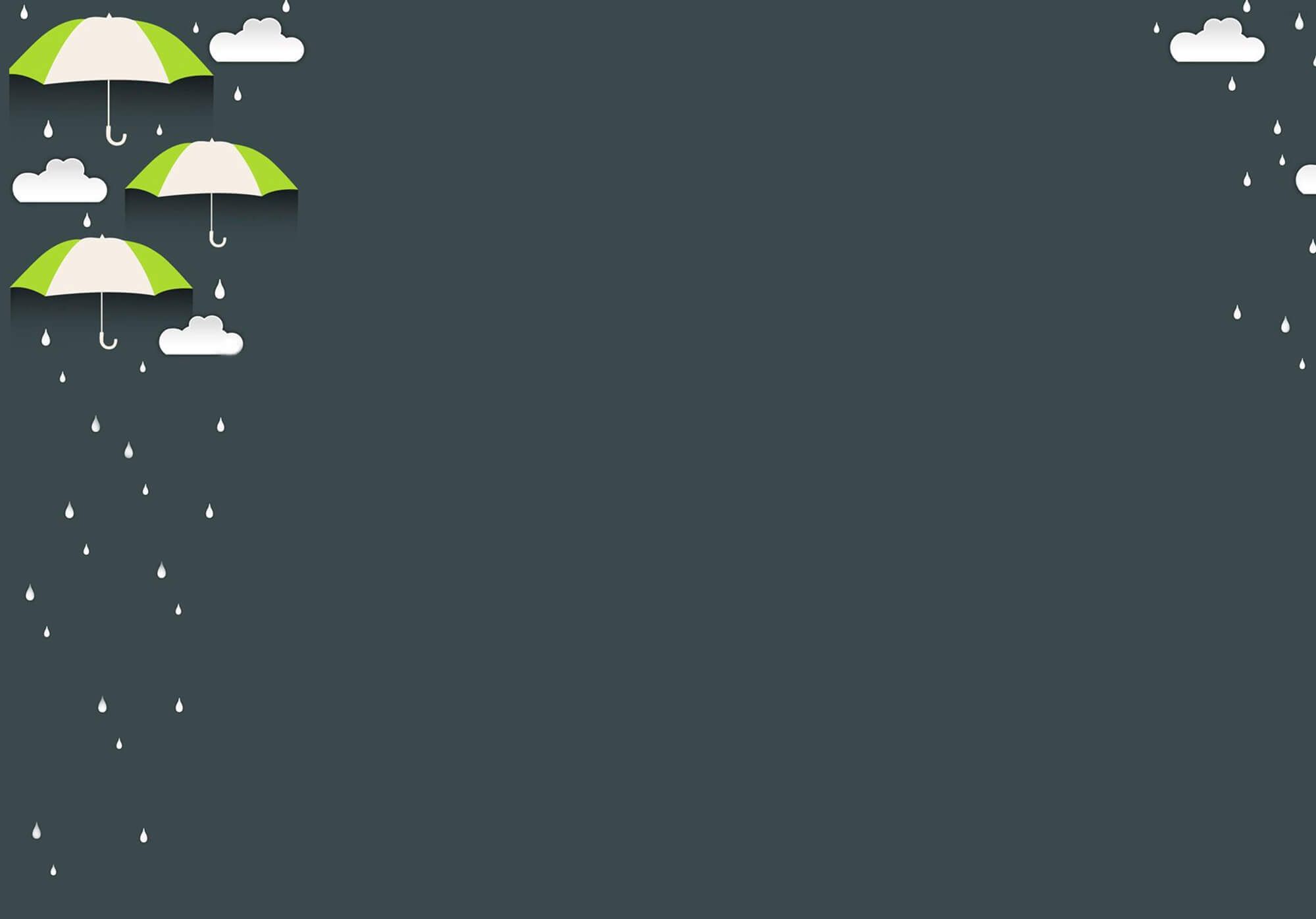 TẬP LÀM VĂN
LỚP 4
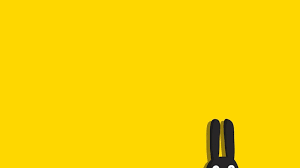 Thứ năm, ngày 18 tháng 11 năm 2021
Tập làm văn
ÔN TẬP: VIẾT THƯ
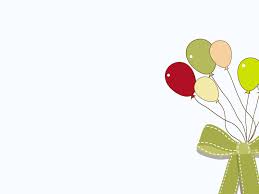 Một bức thư thường gồm những nội dung sau:
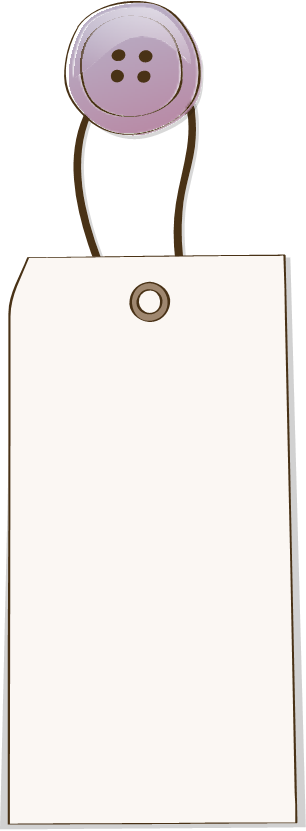 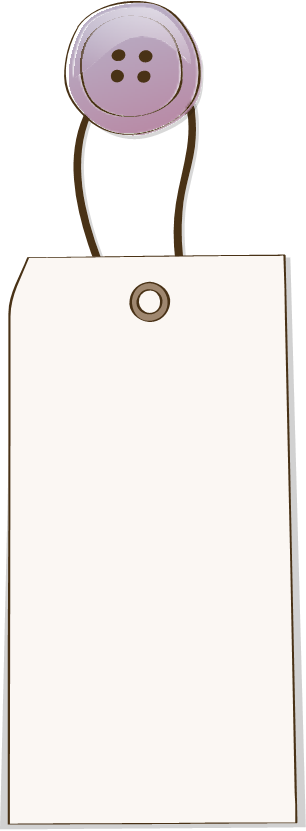 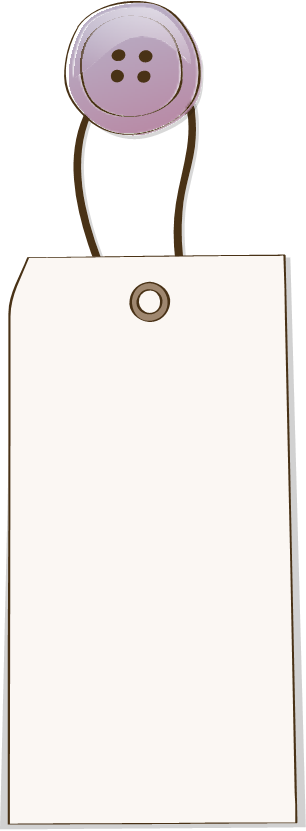 Phần

đầu

thư
Phần

cuối

thư
Phần

chính
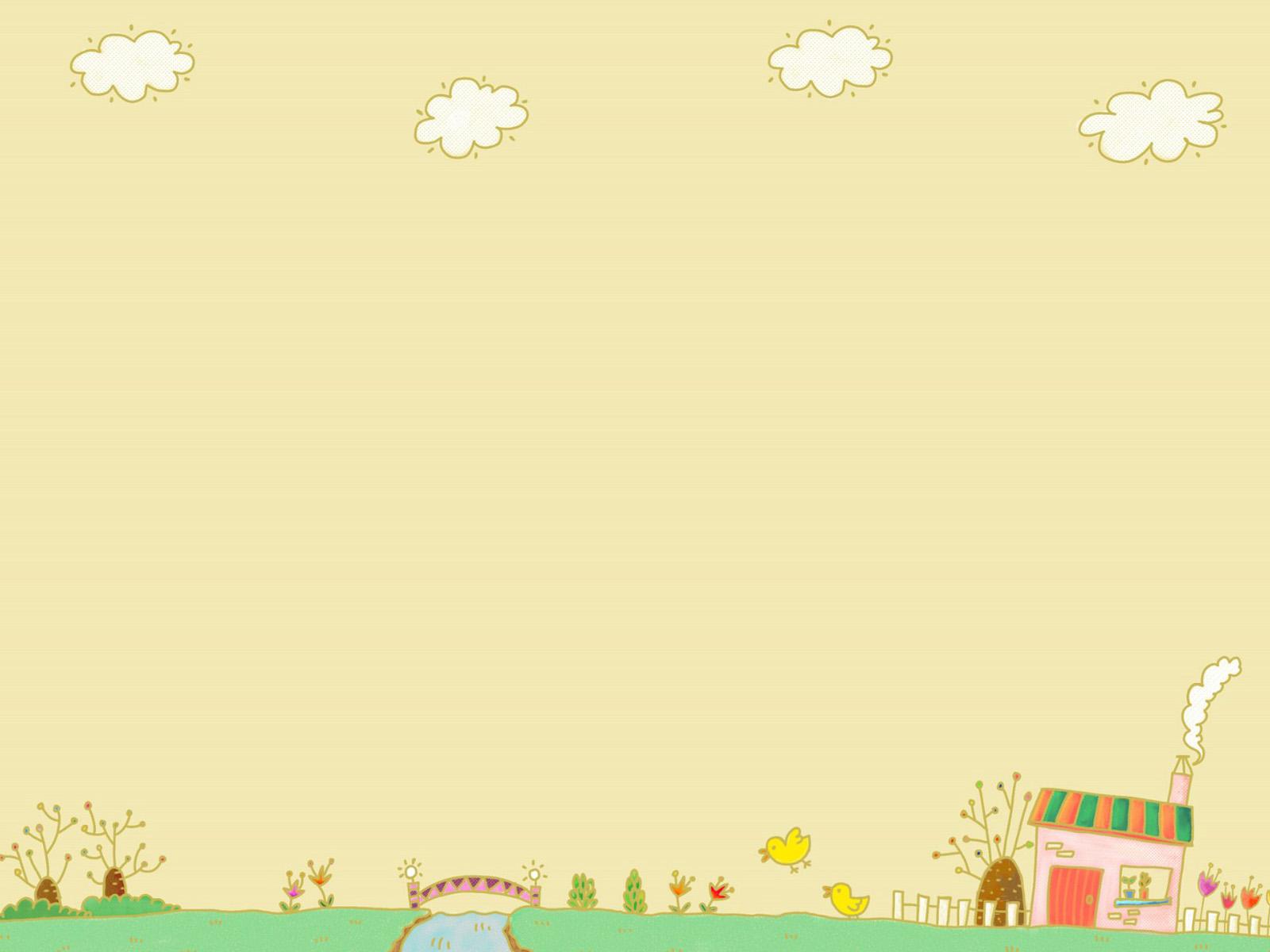 Một bức thư thường gồm những nội dung sau:
Phần đầu thư:
Địa điểm và thời gian viết thư.
Lời thưa gửi.
2. Phần chính:
Nêu lí do, mục đích viết thư.
Thăm hỏi tình hình của người nhận thư.
Thông báo tình hình của người viết thư.
Nêu ý kiến trao đổi hoặc bày tỏ tình cảm với người nhận thư.
3. Phần cuối thư:
Lời chúc, lời cảm ơn, hứa hẹn.
Chữ kí và tên hoặc họ, tên.
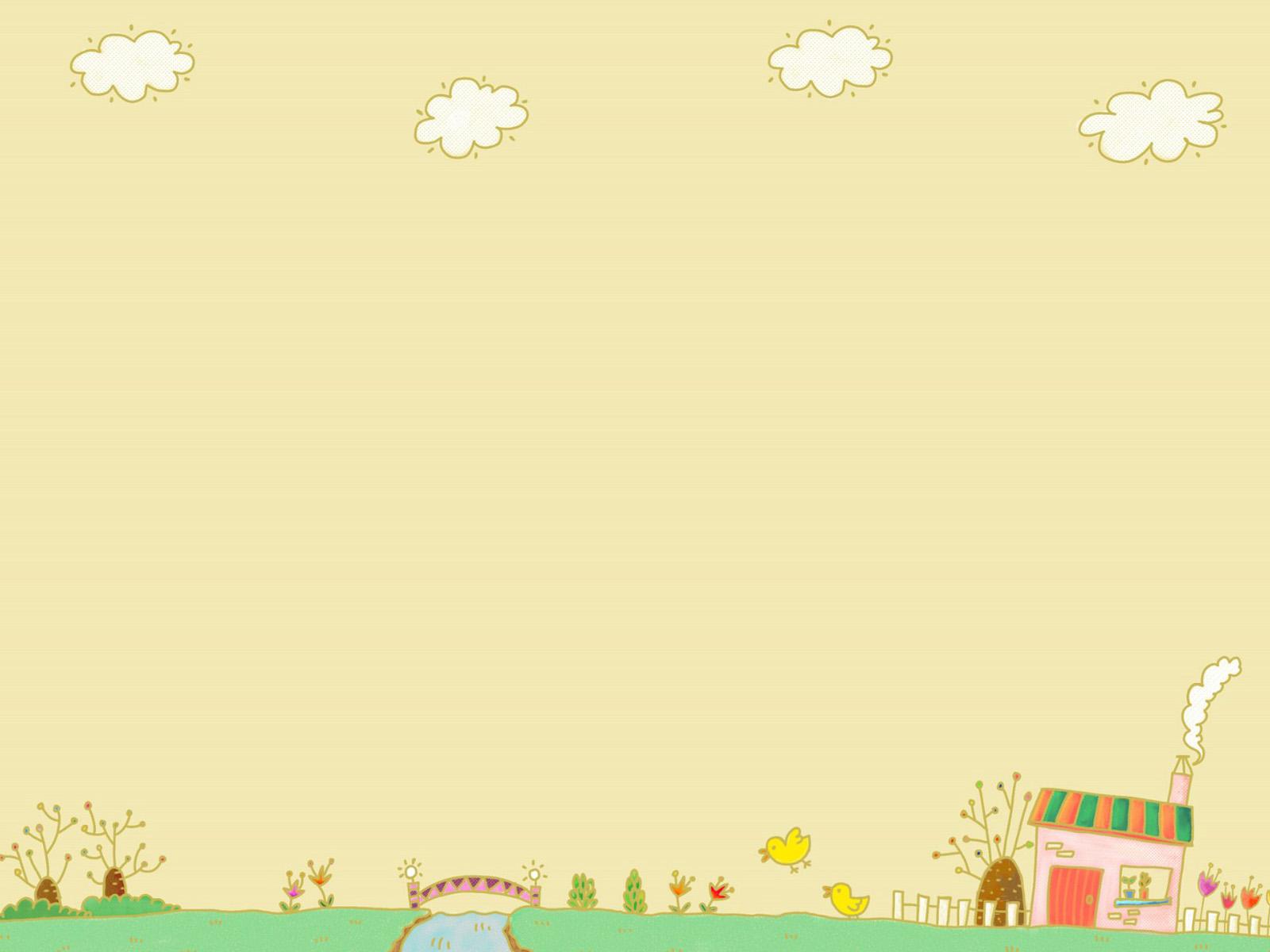 Đề bài gợi ý:
1. Đang trong thời gian bị bệnh Covid, em hãy viết thư thăm hỏi ông bà, thầy (cô) cũ hoặc bạn than của em để hỏi thăm sức khỏe.
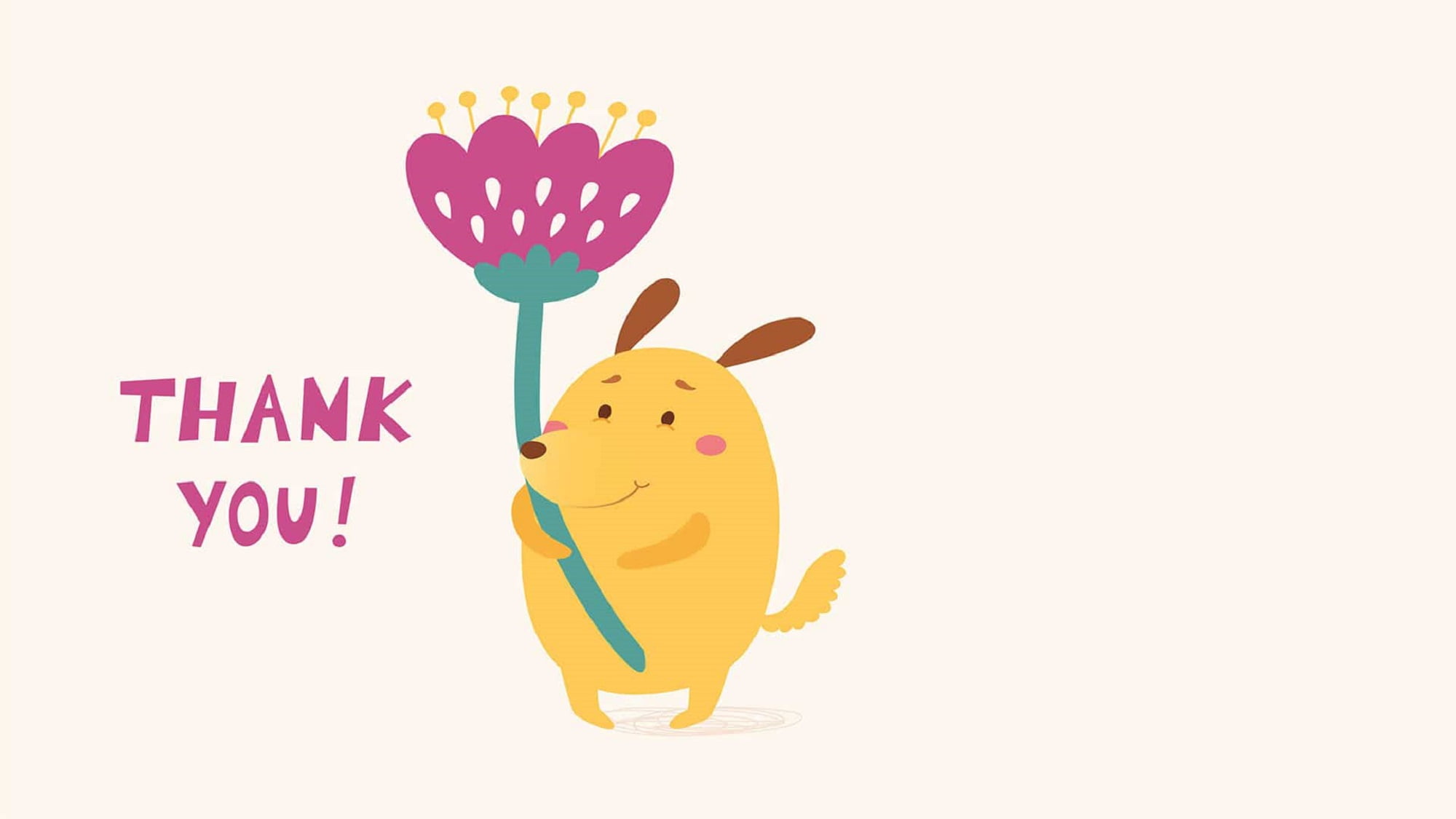 CHÚC CÁC EM HỌC TỐT!